Live Streaming
Daniel Sprick
Origins
Justin.tv
Justin Kan – lifestreaming in 2007
24/7 video and audio feed from his hat
Live Streaming Software
Open Broadcaster Software
XSplit
FFSplit
QuickTime Broadcaster
Wirecast
VLC
Ease of Use
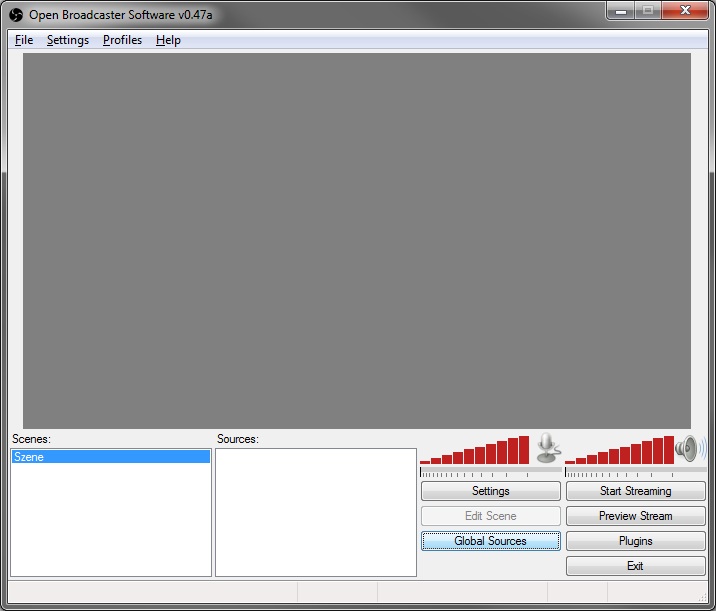 Select inputs – microphone, camera
Select outputs – monitor capture
The Online Couch
All viewers are sitting on the “online couch”
Live chat
Popularity
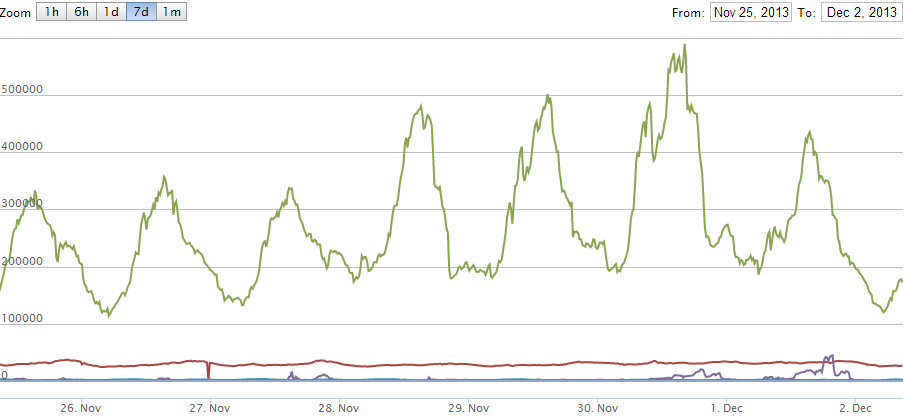 Twitch.tv
Gaming category from Justin.tv became big enough for own site
June 2011
Expansion of eSports
Electronic Sports
Live streaming acts as the media coverage
Recent League of Legends competition had a reported 32 million unique viewers total, and 8.5 million unique viewers peak
The same competition last year was watched by 8.1 total unique viewers, with a peak of 1.1 million